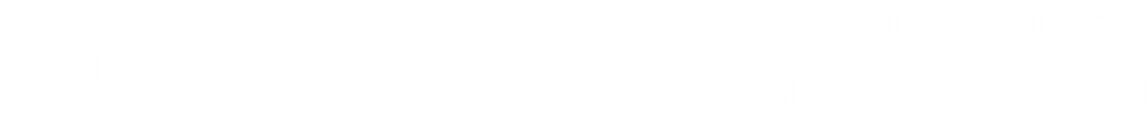 SI 2020 Education
Caroline Hoxby, Organizer
July 22-23, 2020 
On Zoom.us
Times in US EDT
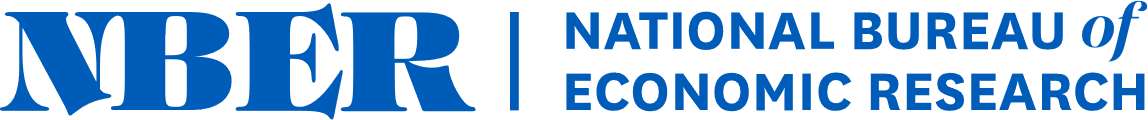 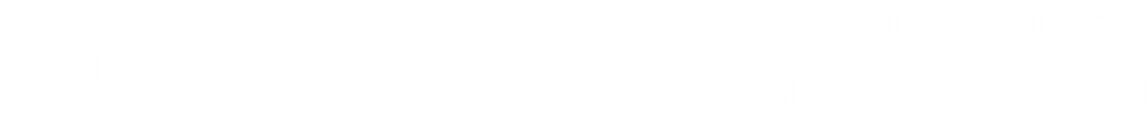 SI 2020 Education
Caroline Hoxby, Organizer
July 22-23, 2020 
On Zoom.us
Times in US EDT